CUENTA PUBLICA2021
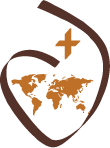 Colegio Del Sagrado Corazón
Concepción
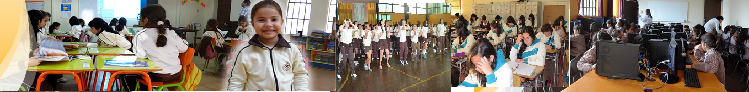 INTRODUCCIÓN
Estimada Comunidad , hemos vivido este año 2021 , muy  incierto y con muchos desafíos.
Hemos avanzado hacia la Presencialidad, tratando de no afectar los aprendizajes de nuestras alumnas , considerando el delicado contexto social y sanitario que estamos viviendo. 
Todos los integrantes de esta comunidad  nos hemos visto , de una u otra forma manera,  obligados a vivir el día a día con mascarilla,  gel,  puertas y ventanas abiertas ,como parte de nuestras vidas.  Estamos confiados que saldremos adelante , es  verdad que ya no seremos los mismos, pero tenemos la esperanza de haber  revalorado los principios de una buena convivencia: respeto,  solidaridad, empatía, escucharnos unos a otros.
Esperamos.
Renovamos nuestro compromiso declarado en la Misión institucional, de formar mujeres que logren  cambiar este mundo tan herido , pero a la vez bendecido.

Un saludo fraterno
INFORMACIÓN GENERAL
Matrícula 1.379 alumnas
Total  alumnas PIE  : 200
Total  alumnas SEP : 629
Funcionarios: 160
Talleres Área Pastoral:
Catequesis Directa, Catequesis Primer Año, Confirmación, Misiones
Talleres  Área Extraescolar: 16  
 Ajedrez, arte y expresión Artística, Ballet, Danzas, Debate, Flamenco, Teatro, gimnasia Rítmica, Gimnasia Artística, Yoga, Juegos deportivos, Entrenamiento Deportivo.
AREAS DE GESTIÓN
LIDERAZGO
GESTION PEDAGOGICA
PROMEDIOS POR CICLOS
CONVICENCIA ESCOLAR
PASTORAL
RECURSOS
INFRAESTRUCTURA
DETALLE DE INGRESOS Y GASTOS
PROYECTO INTEGRACION
SUBVENCION ESCOLAR PREFERENCIAL (SEP)
SUBVENCION GENERAL
SUBVENCION PRORETENCION
FINANCIAMIENTO COMPARTIDO
SUBVENCION MANTENIMIENTO